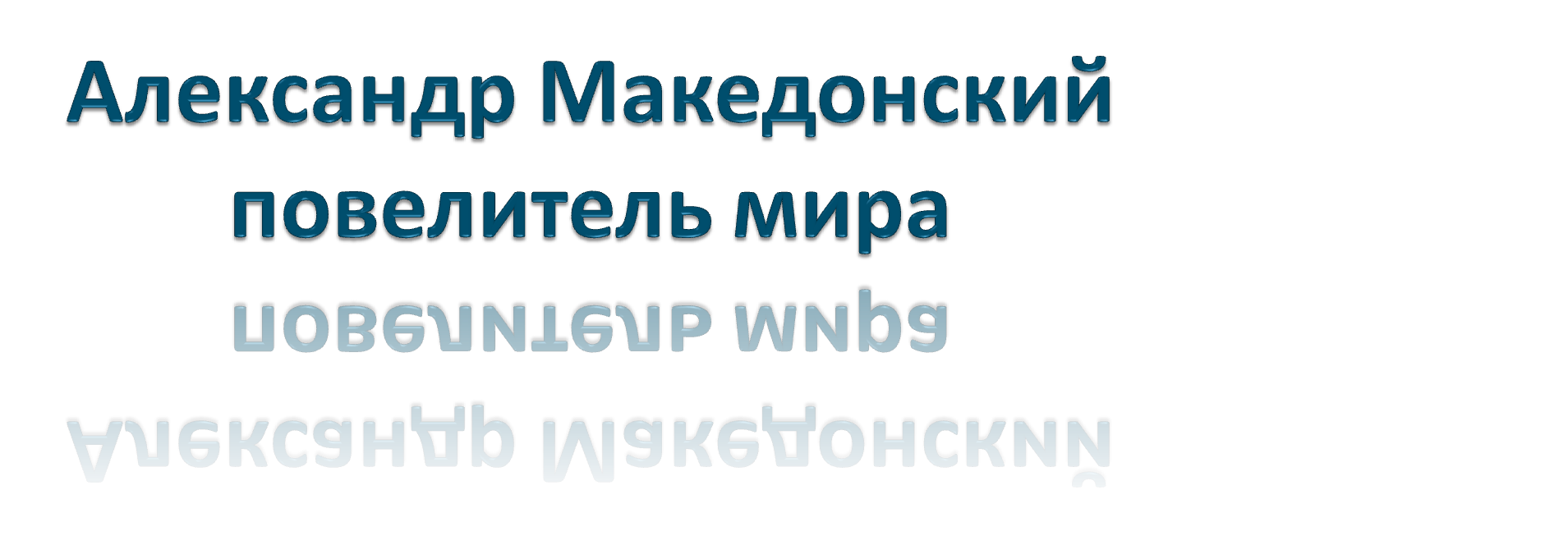 Проектная работа
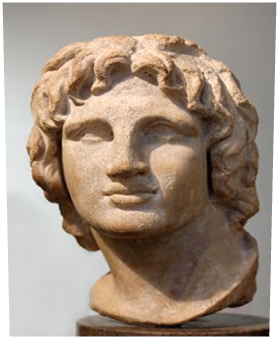 Аннотация
Огромный интерес в истории Античности вызывает эпоха Александра Македонского. Для того, чтобы в полном объеме охватить и изучить этот вопрос, необходимо познакомиться с теми общественными историческими предпосылками, которые сыграли основополагающую роль в выдвижении Александра на мировую арену. Это можно проследить в таких учебных темах как:
     1)Македония IV в. как периферия цивилизации.
     2)Возвышение Македонского царОства при Филиппе II. 
                 Изучение эпохи Александра невозможно без ознакомления сообщениями античных авторов о его походах, к которым нужно относиться с критической оценкой, т. к. они уже отражают политическую идеологию и несут социальный заказ.
                 При исследовании деятельности Александра Македонского важно всегда помнить, что македонский царь - личность неоднозначная и неординарная. В становлении его характера и личности важную роль сыграло влияние македонского двора, эпирская кровь, философские взгляды Аристотеля.
                  Александр стремился к мировому господству, желая стать властелином мира. В этом он опережал свое время на пятьдесят, а то и на сотню лет. Лишь во времена Рима историческое развитие потребовало создание мировой империи.
Основополагающий вопрос:
« Может ли сильная личность, в руках которой находится власть, изменить историю?»
Вопросы учебной темы:
Влияние родителей на становление личности Александра.
Александр Македонский: человек своего времени, провозгласивший доктрину объединения мира или деспот, назвавшийся сыном Амон-Ра.
Роль походов и завоеваний Александра в истории Античности. 
Кем умер Александр Македонский: непобедимым полководцем или тщеславным человеком?
Дидактические цели:
1)Расширить представление учащихся о         деятельности Александра Македонского, который выступил катализатором в античном обществе на пути создания  огромных империй.  

     2)Формирование навыков самостоятельной работы с текстом подлинника, подстрочным переводом, с художественным переводом, выполненным разными авторами.
Методические задачи:
1) Научить учащихя работать с различными
    источниками  информации.

2) Научится  критически оценивать информацию, полученную  из  этих   источников
Проблемы самостоятельных исследований:
Изучение сообщений античных авторов о походах Александра
Тайна смерти Александра Македонского. Разные версии ученых, историков
    Сроки проведения проекта – 1 четверть
Материалы  УМП
1) Презентации учащихся по темам:
 «Влияние родителей на личность Александра Македонского» 
   «Александр Македонский: человек своего времени, провозгласивший доктрину объединения мира, или деспот, назвавшийся сыном Амона-Ра»
2) Буклет учащихся по теме: «Версии гибели Александра  Македонского» 
3) Кроссворд по теме «Александр Македонский- повелитель мира»
4) Критерии оценивания презентации и буклета
Ресурсы
http://www.lib.ru
http://www.wikipedia.ru
Шахермайер Ф. Александр Македонский. Издательство «Наука», 1987г.
Шифман И.Ш. Александр Македонский. Издательство «Наука», 1988г.